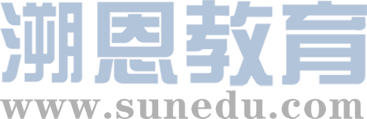 感恩遇见，相互成就，本课件资料仅供您个人参考、教学使用，严禁自行在网络传播，违者依知识产权法追究法律责任。

更多教学资源请关注
公众号：溯恩高中英语
知识产权声明
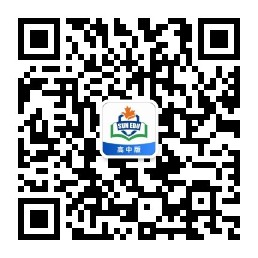 M2U2 The Olympic Games
New Words  and Expressions
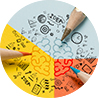 重点单词
1. ________           n.     运动员；运动选手
2. ________     	vt.    做东;主办; 招待  n.  主人
3. ________   	adv.  现在;现今
4. ________   	adj.  古代的;古老的
5. ________   	n.     奖章;勋章;纪念章
6. ________   	adj.  魔术的;有魔力的
7. ________   	n.     祖国;本国
8. ________   	adj.  快的;迅速的
9. ________   	adj.  物理的;身体的
10.________   	adj.  没有希望的;绝望的
11. ________      	n./vt.罚款
12.________   	n.     座右铭;格言;警句
athlete
host
nowadays
ancient
medal
magical
homeland
swift
physical
hopeless
fine
motto
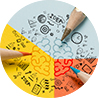 派生单词
1.________      vi. 竞争                                      ________     n. 竞争
  ________       adj. 具有竞争力的                   ________    n. 竞争者；参赛者
2.________      v.承认；接纳         		   ________    n. 承认；入场费；准许进入
3.________      n.  责任； 职责       	              ________    adj.有责任心的；负责的
4.________      n.  志愿者v.自愿     		  ________    adj.自愿的； 志愿的
5.________      n. 基础； 根据        		  ________     adj.基本的； 基础的
  ________      vt.以……为基础 n. 基地
6.________     v. 做广告；登广告    		  ________           n.广告
7.________     adj.规则的；定期的   	  ________    adj.不规则的；不定期的
  ________      v.规定               		  ________    n.规定;规则
8.________     adj. 魔术的；有魔力的 	  ________    n.魔力；魔法
  ________      n.魔法师
compete
competition
competitor
competitive
admission
admit
responsible
responsibility
voluntary
volunteer
basic
basis
base
advertisement
advertise
regular
irregular
regulation
regulate
magic
magical
magician
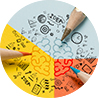 重点短语
1.________________       参加；参与 
2.________________       代表；象征；表示
3.________________       也；又；还
4.________________       陆续地；一个接一个
5.________________       主管；看管            
6.________________       拾起；搭车；加速
7.________________       与……达成协议
8.________________       被接纳进入；被……录取
9.________________       计算出； 设计出；解决；结果；锻炼
10._______________       除了
11._______________       代替
12._______________       达到一致的标准
take part in
stand for
as well
one after another
in charge
pick up
make a bargain with
be admitted into/to
work out
apart from
take the place of
reach the agreed standard
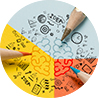 同反义词
modern                    
go in for                   
motherland              
master                      
duty                          
honor                        
mental                       
hopeful                      
 stupid                       
 at present                         
 quick                       
difference
homeland   
take part in  
glory                                                 
nowadays                      
swift                     
responsibility                        
similarity                
ancient                      
foolish                       
host                                             
hopeless  
physical
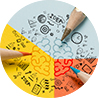 词汇释义
____________ to take part in a sports event 
  ____________ to be as symbol of; to advocate
  ____________ to be willing to do something without pay 
  ____________ happening with the same amount of time in between
  ____________ to allow in; to allow to enter a course etc. 
____________   to take the place of
____________   to arrive at an agreement
____________   to be worthy of
compete
stand for
volunteer
regular
admit
replace
bargain
deserve
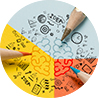 话题词汇
How to make an interview?
Prepared questions
How often do you hold your Games?
Where are all the athletes housed?
Does anyone want to host the Olympic Games?
Unprepared questions
Winter Games? How can the runners enjoy competing in winter? 
And what about the horses?
Do you mean the Greek world?
Did you say medals? Do you compete for prize money too?
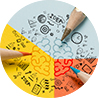 遣词造句
Group 1: deserve; volunteer ; responsibility; admit


Group 2: take part in; stand for; on a regular basis; glory


Group 3: in charge; advertise; bargain; compete


Group 4: fine; as well as; replace; host
The volunteer deserved to be admitted as the group leader because he positively took the responsibility for group work.
Taking part in the Olympics held every four years on a regular basis stands for glory for every athlete.
Managers in charge of advertising of the two companies made a bargain that they would not compete in lowering the product price.
Due to dishonest behavior, the city to host the international conference will be fined as well as replaced.
核心词汇
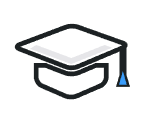 compete    vi. to try to be better than somebody else as you do竞争；对抗
compete in sth 参与……的竞争
All classes will compete in the performances in celebration of 
New Year’s Day.
compete for sth 为……而竞争
All classes will compete for glory in the performances in celebration of New Year’s Day.
compete against/with sb 与……竞争
All classes will compete against each other for glory in the 
performances in celebration of New Year’s Day.
核心词汇
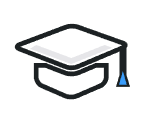 2. admit
vt.  admitted, admitted
to confess承认
admit (to) + sth./doing (having done)/that…承认做过某事
One in five students admitted having cheated in exams.
to be allowed in 准许进入
be admitted into/ to … 被准入进入；被录取  admit sb into/to…
Well over 80% graduates of our school are admitted to key universities.
The ticket only admits one person to the concert.
make an admission that …承认
One in five students made an admission that they  had cheated in exams.
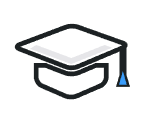 单句语法填空
Quiz
_________(admit) to universities depends on examination results.
He works very hard in order to get himself __________ (admit) to a key university.
Little Tom admitted _____________ (cheat) in exams, promising not to do that in the future.  
The citizens with ID card can ________________ (admit) to Luxun’s  Former Residence without ____________ (admit) . 
Our school dining hall can _________ (admit) 1000 students at a time.
Admission
admitted
having cheated
be admitted
admission
admit
hold  容纳
核心词汇
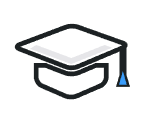 3. charge       一词多义
charge (sb) … for sth 因为……向某人要价多少
How much did the hair stylist charge you for a hair cut?
They charged me 20 yuan for the repair of my flat tyre.
charge sb with sth  = accuse sb of sth因为……指控某人
They charged him with drunk driving. 
He was charged with murder.
charge sth   		 sth get/be charged    		  get sth charged 充电
Don’t use your mobile phone when it is charged.
free of charge = for free = for nothing 免费
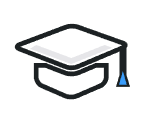 in charge
in charge 主管 
be in charge of  主管……；掌管……
be in the charge of  被控制……；被掌管……
take charge of  主管……；掌管……
in charge
Customers can directly complain about the product to the manager________. 
The manager is __________ the company while the boss is away.
The company is ______________ the manager while the boss is away. 
The manager ______________ the company while the boss is away.
in charge of
in the charge of
takes charge of
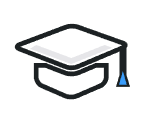 核心词汇
4. deserve
vt.
deserve sth. =be worthy of sth. 值得……
You deserve a rest after all that hard work.
You deserve the glory./ The suggestion deserves consideration.
deserve to do sth   理应……/活该……   
You deserve to win the competition since you have made full preparations.
You deserve it! = It serves you right! 你活该！
deserve doing = deserve to be done，同need, want, require等。
They deserved rewarding. = They deserved to be rewarded.
The TV needs mending. = The TV needs to be mended.
即学即用
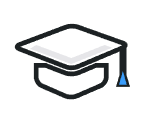 Quiz
1. 不劳者就该挨饿。
     Those who do not work ___________ starve. 
2. 他做了这样的事，应该受到惩罚。
     He______________________ for what he did.
     He ___________________________ for what he did.
3. 这些看法值得认真考虑[我们注意]。 
    These views _________serious____________________________.
deserve to
deserves to be punished
deserves punishing/punishment
consideration /our attention
deserve
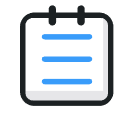 即学即用
My son is crazy about sports and he __________________ their school sports meeting, which is held  ______________. When he ______________ a competitor this year, he was wild with joy. He knew he could  ___________100-metre running with other _________ for the _______ for his class. However, fearing that he would lose the game because of an old injury in his ankle, he practiced again and again to make full preparations . 
        This year the school sports meeting was held in the city’s ________, which can _______ 10000 people. Many parents ____________ cheer on _______. Finally, the most exciting moment came. My son didn’t run fast at first. But he _________ his speed soon and surpassed competitors ______________. To our great joy, he eventually took second place, winning a silver _____. The medal ____________ courage and strength. As the saying goes, “No _______, no gains.”  Those who ____________ achieve their goal ________ respect.
takes an active part in
was admitted as
on a regular basis
compete in
glory
competitors
stadium
volunteered to
admit
athletes
picked up
one after another
stands for
medal
pains
take pains to
deserve
溯恩教育感谢一路有你